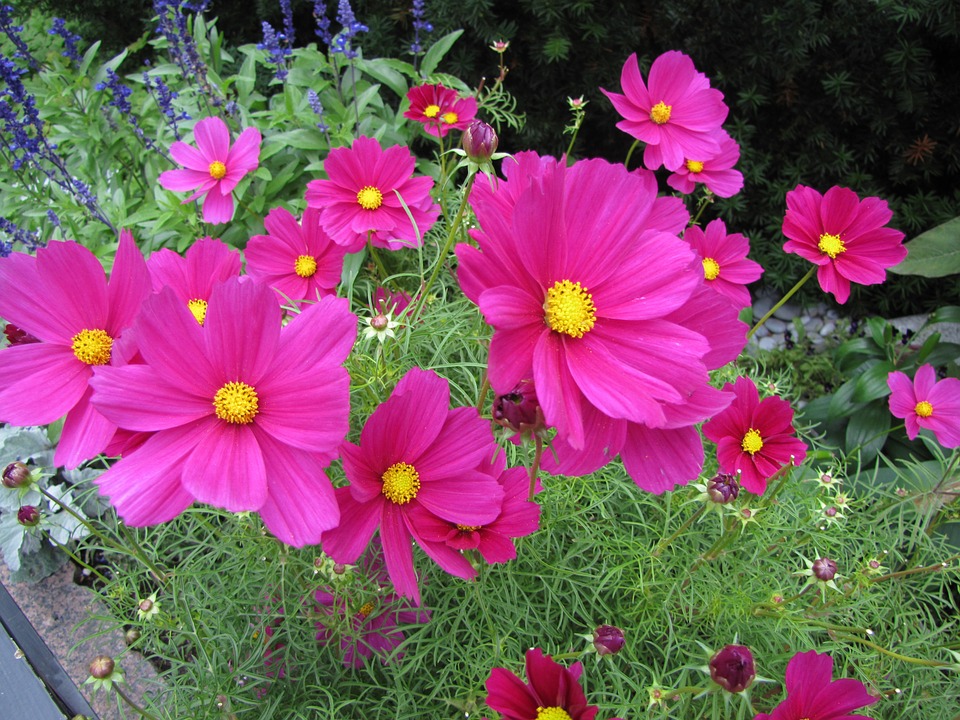 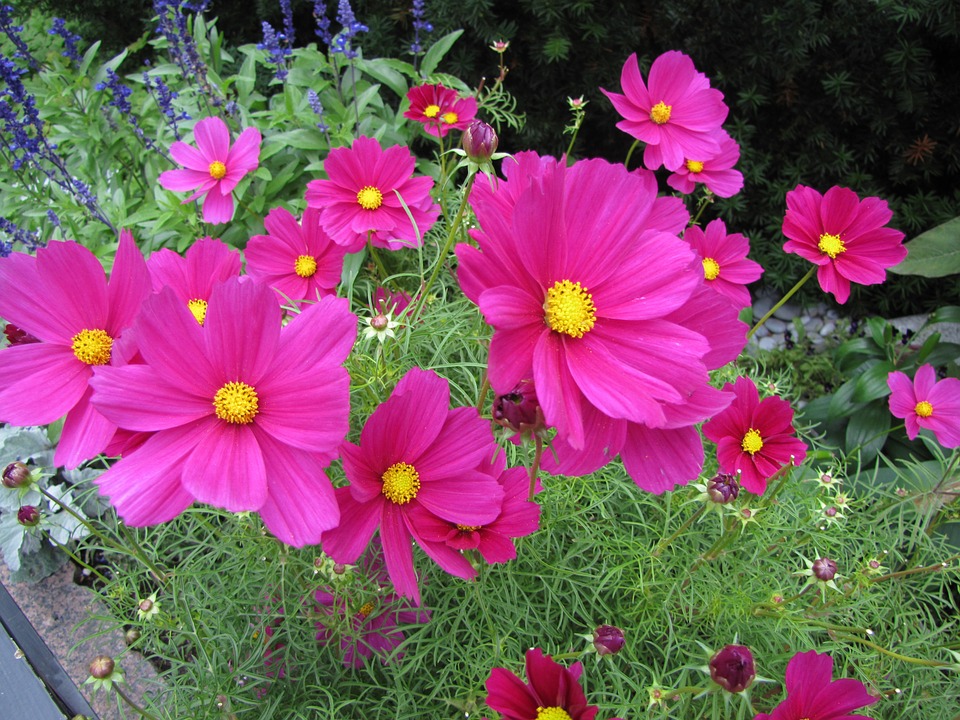 স্বাগতম
পরিচিতি
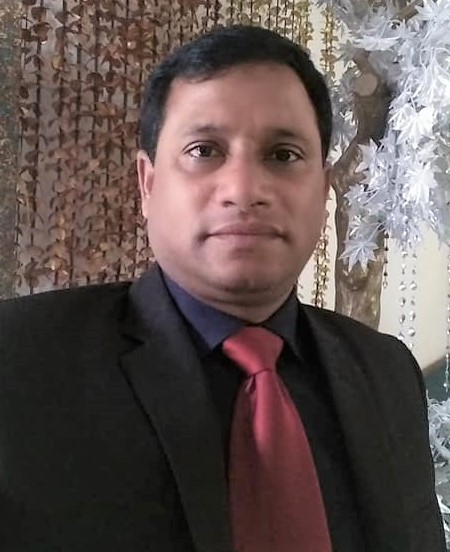 মোঃকামাল উদ্দিন 
সহকারি শিক্ষক(গণিত)
শ্রীমঙ্গল সরকারি বালিকা  উচ্চ বিদ্যালয়, 
Mob : 01712885501
Please follow the following green  picture.
AB
BC
CA
Todays LESSION is
After the end of class…
1.Can tell the law of the area of triangles.
2. Can find the areas of the  triangles.
3. Can tell the differences of varioues tringles
Let us find out the area of triangle ABC.
A
.
AB
BC
h
CA
AD
C
B
D
Area of a triangle =
Let us find out the area of triangle ABC.
Unit Work
A
.
AB
BC
20 m
CA
AD
36m
Area
C
B
D
Area of a triangle =                       sqm   
                                   
                                 = 360 sqm
The area of an equilateral triangle ABC.
A
.
AB
BC
CA
Area
B
C
Area of a triangle =
Pair work
The area of an isoscale triangle ABC whose side 16 m.
A
AB
.
BC
16m
16m
CA
Area
B
C
16m
Area of a triangle
A scalene triangle of sides  a , b and  c  .
A
AB
c
a
BC
CA
C
B
b
Area
Where  S = (a + b + c )/2
Area  =      s(s-a)(s-b)(s-c)
Group work
A scalene triangle of sides 10m, 12 m and 16 m .Find the area of it.
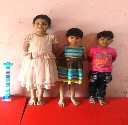 A
AB
c
a
BC
CA
B
C
b
Area
a = 10m,  b = 12m , c = 16m
Where
S = (a + b + c)/2  =  (10 + 12 + 16 )/2  m  = 19 m 

Area  =      19(19-10)(19-12)(19-16)
A Multilateral triangle of sides 10m, 12 m and angle of them is 30 degree.
Group work
A
AB
c
a
BC
CA
θ
B
C
b
Area
Where
a = 10m,  b = 12m  θ = 30 degree
Area = ½ ab Sinθ
A Multilateral triangle of sides 10m, 12 m and angle of them is 30 degree.
Group work
A
AB
c
a
BC
CA
θ
B
C
Where
a = 10m,  b = 12m  θ = 30 degree
b
Area
Area = ½ ab Sin300
               =  ½ ×10×12× ½ m2 
           =  30 m2
Recap
1. Area of a scalene triangle =
6
2. Area  =      s(s-a)(s-b)(s-c)
Whrer ,S = (a + b + c )/2
8
3. Area of a triangle =
10
13
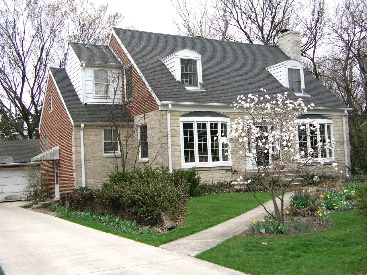 HOMEWORK
1. An equilateral triangle of 4 m. Find the area of it.
2. Two sides of a  triangle are  a=12m , b=20m and angle between them is 60 degree. Find the  area of it.
3. Tree sides of a  triangle are  a=12m , b=20m and c= 12m. Find the area of it.
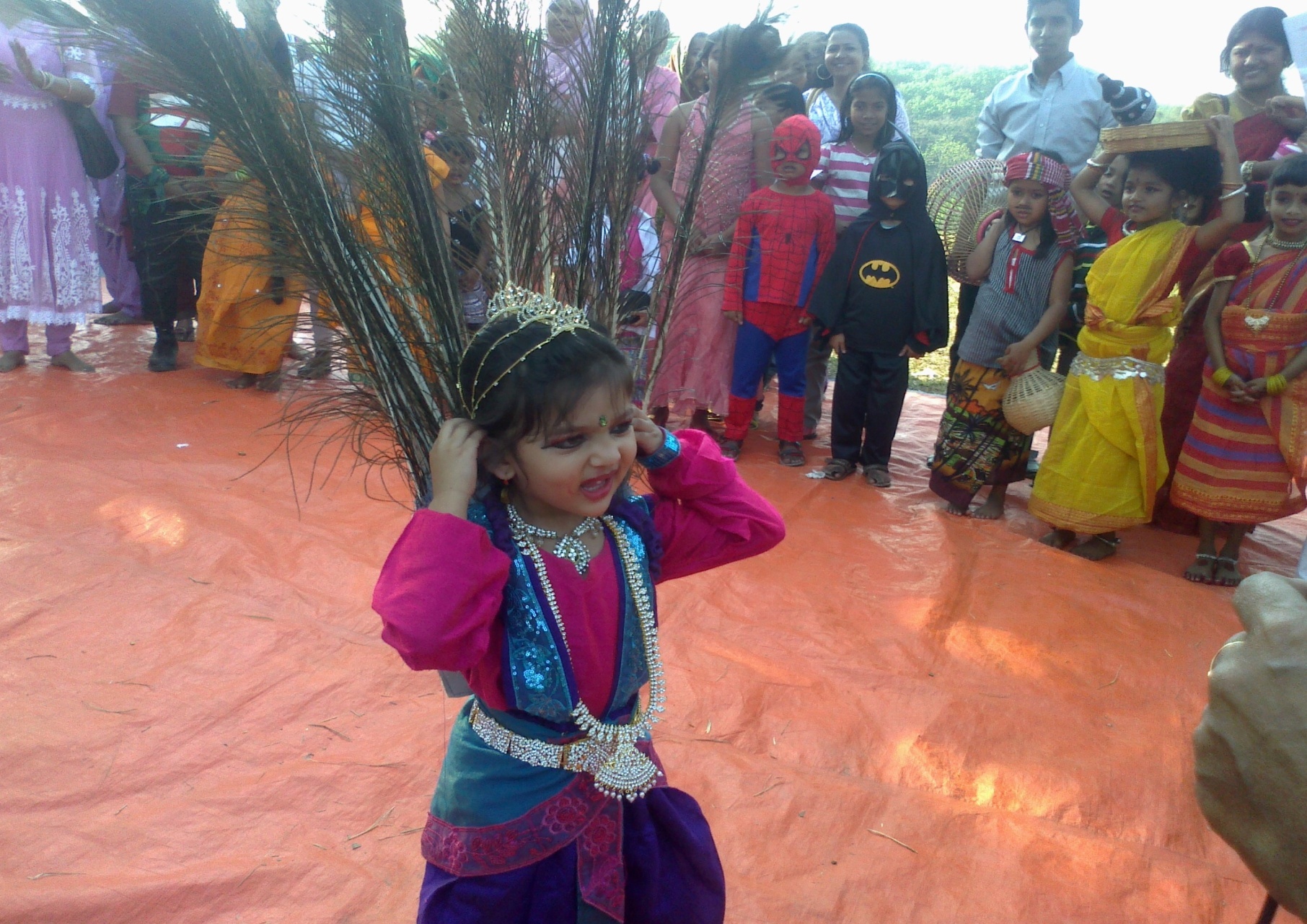 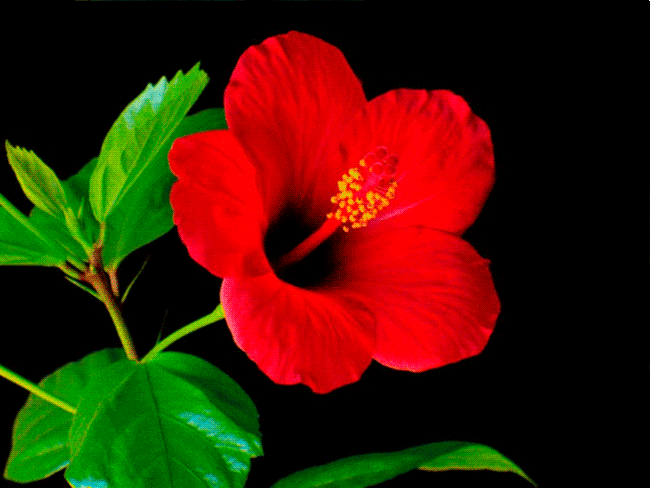